Prediktívne dolovanie v dátach
Nástroje klasifikácie v data miningu
úvodom
Prediktívne dolovanie v dátach v sebe zahŕňa dve pravdepodobne najčastejšie sa objavujúce úlohy DM, a síce klasifikáciu a predikciu. 
Klasifikácia a predikcia sú dve formy DM, ktoré možno použiť na extrakciu modelov popisujúcich dôležité triedy dát alebo na predikciu budúcich hodnôt dát. Hlavný rozdiel medzi klasifikáciou a predikciou spočíva v type cieľového atribútu, ktorého hodnotu je potrebné predpovedať.
Klasifikácia modeluje a predpovedá nominálne atribúty (triedy) a predikcia modeluje a predpovedá numerické hodnoty.
príklady
Typickým príkladom je vytvorenie modelu správania sa žiadateľov o úver. Banka na základe údajov o minulých žiadateľoch o úver a spôsobe ich splácania úveru môže pomocou metód DM vybudovať klasifikačný model, ktorý zaradí nových žiadateľov o úver do niektorej z preddefinovaných kategórií (ako napr. prideliť resp. neprideliť úver) na základe údajov, ktoré sú uvedené v žiadosti o úver. Tieto údaje totiž model vyhodnotí na základe podobných údajov minulých žiadateľov o úver. 
V prípade predikcie môže ako príklad aplikácie slúžiť predpovedanie spotreby pitnej vody v určitom regióne pre najbližšie obdobie. Takúto informáciu môže spoločnosť zabezpečujúca dodávky pitnej vody využiť na to, aby dodala potrebné množstvo vody v maximálnej kvalite. Takto totiž môže naplniť zásobníkové nádrže primeraným množstvom vody. Ak voda v zásobníku chýba, viaznu dodávky pitnej vody, ak je jej naopak priveľa, jej kvalita státím v zásobníku klesá
Klasifikácia
definícia
Nech je daná množina O objektov o = (o1, ..., od), kde oi sú známe hodnoty atribútov Ai, 1 ≤ i ≤ d, relevantných vzhľadom na klasifikáciu, a tiež trieda cj, cj ∈ C = { c1, ..., cn }. Počet tried n je obvykle relatívne nízky. Príslušnosť k triede je spravidla vyjadrená hodnotou tzv. cieľového atribútu.
Rozhodovacie stromy
Rozhodovací strom je strom s nasledujúcimi vlastnosťami: 
• Medziľahlý uzol reprezentuje vybraný atribút (prípadne skupinu atribútov) 
• Listový uzol reprezentuje niektorú z tried 
• Hrana reprezentuje test na atribút (skupinu atribútov) z nadradeného uzla
Z testov, ktoré sa vzťahujú na daný medziľahlý uzol (t.j. z neho vychádzajúce hrany), môže byť úspešný vždy práve jeden. Rozhodovací strom sa konštruuje na základe objektov trénovacej množiny. Nové objekty, u ktorých nepoznáme zaradenie do triedy, potom prechádzajú týmto stromom počnúc koreňovým uzlom cez jednotlivé hrany podľa výsledkov zodpovedajúcich testov na hodnoty ostatných atribútov a končiac v jednom z listových uzlov, ktorého hodnota vlastne predpovedá novému objektu zaradenie do triedy, ktorú reprezentuje (klasifikuje ho).
Entrópia
Pri klasifikácii príkladov je potrebné prijať určité množstvo informácie, aby bolo možné rozhodnúť o tom, do ktorej triedy daný objekt patrí. 
Pred klasifikovaním príkladov je neurčitosť (entrópia) najväčšia, po ich klasifikácii sú už príkladom priradené triedy, a teda entrópia klesne na nulu. 
Podobne v rozhodovacom strome v koreňovom uzle je entrópia maximálna a v listových uzloch minimálna, prípadne nulová. Algoritmus využíva túto znalosť pre výber rozhodovacieho atribútu. 
Snahou je, aby entrópia poklesla čo najskôr, preto sa na rozdelenie množiny príkladov vyberá vždy ten atribút, ktorý minimalizuje entrópiu vzniknutého rozdelenia
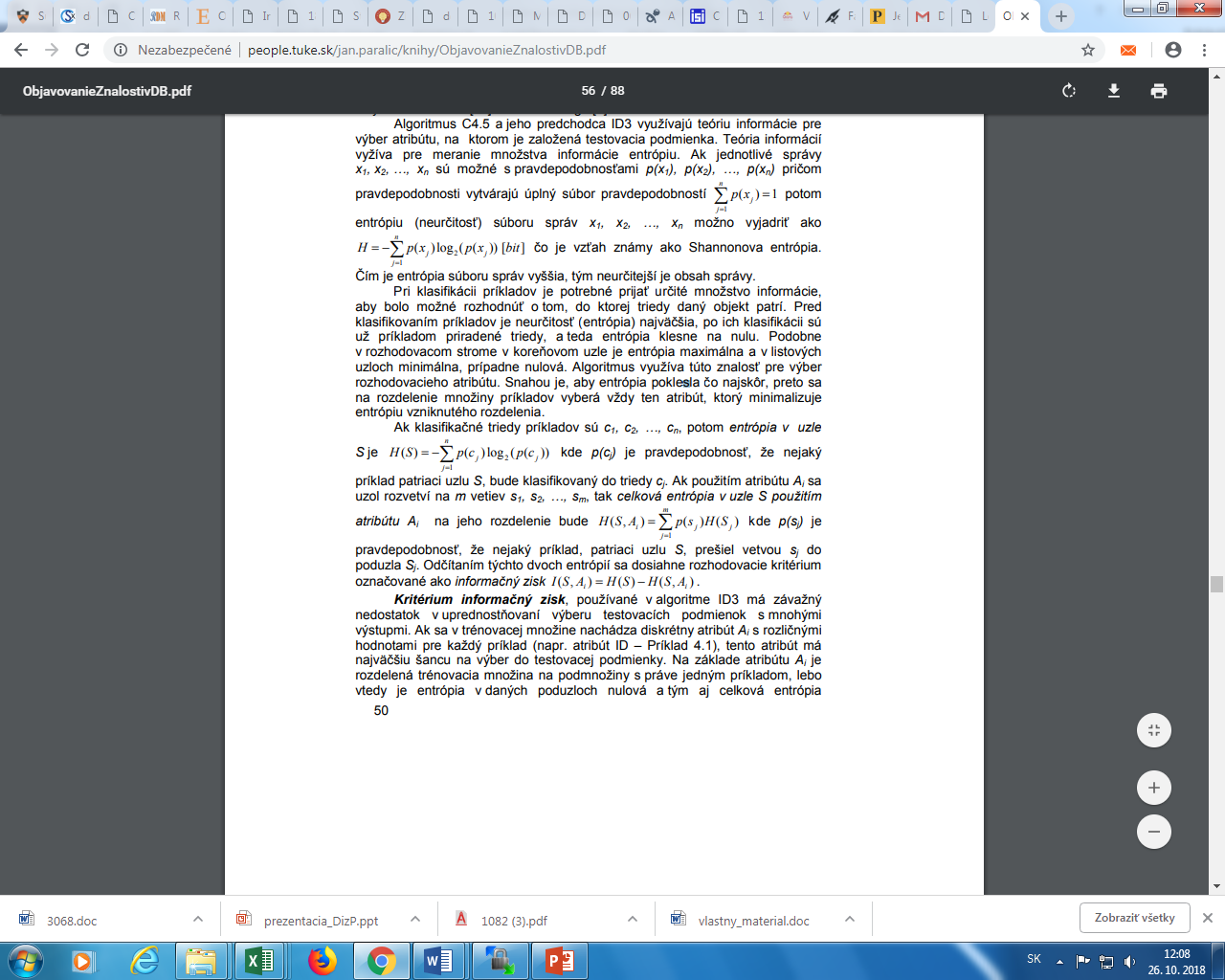 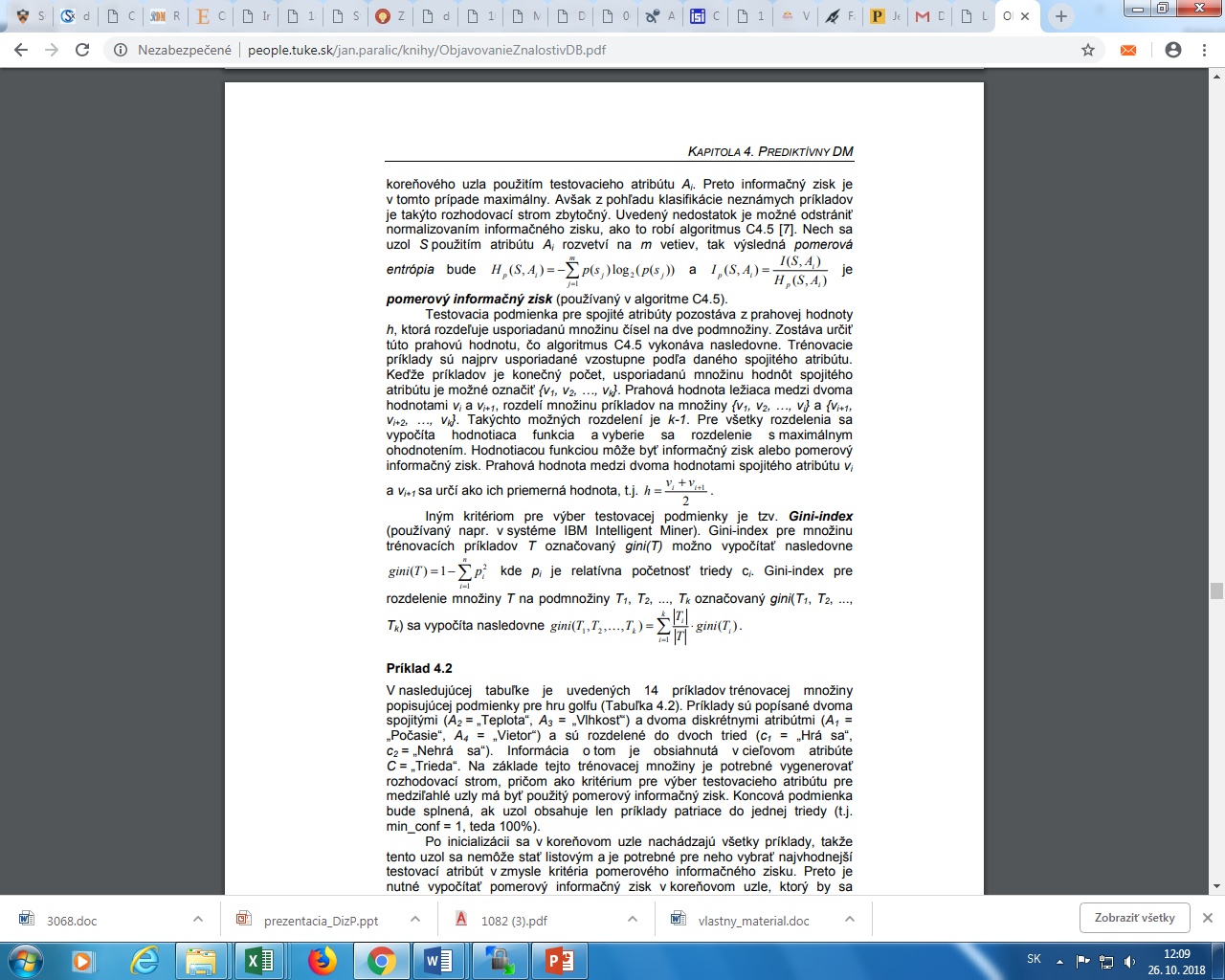 Bayesovská klasifikácia
Bayesov klasifikátor - popis
Bayesovské klasifikátory sú štatistické klasifikátory, ktoré predikujú pravdepodobnosti, s ktorými daný príklad patrí do tej – ktorej triedy. Vychádzajú pritom z určenia podmienených pravdepodobností jednotlivých hodnôt atribútov pre rôzne triedy.
Naivný Bayesovský klasifikátor vychádza z predpokladu nezávislosti atribútov medzi sebou. To znamená, že efekt, ktorý má hodnota každého atribútu na danú triedu, nie je ovplyvnený hodnotami ostatných atribútov. Kvôli tomuto zjednodušeniu je tento klasifikátor nazývaný ako „naivný“.
Bayesovská teoréma
Bayesová teoréma nesie meno po svojom autorovi, Thomasovi Bayesovi, anglickom duchovnom žijúcom v 18. storočí. Bayes nikdy nepublikoval svoju teorému. Vydaná a pomenovaná bola až po jeho smrti jeho priateľom Richardom Priceom.
Nech X je príklad s neznámym zaradením do triedy C. Nech H je hypotéza, že X patrí do určitej triedy Ci . 
Cieľom klasifikácie je určenie podmienenej pravdepodobnosti P(X|H). Ide o posteriórnu pravdepodobnosť hypotézy H za podmienky X. V tomto prípade pravdepodobnosti toho, že X patrí do triedy Ci .
Príklad
Predpokladajme, že máme súbor dát máme zákazníkov, ktorí sú popisovaní atribútmi vek a príjem, napr. že X má 35 rokov a jeho príjem je 40 000 EUR. Predpokladajme, H je hypotéza tvrdiaca, že zákazník si kúpi počítač. Potom P(X|H) predstavuje pravdepodobnosť, že zákazník X si kúpi počítač na základe toho, že vieme zákazníkov vek a príjem.
Apriórna a aposteriórna pravdepodobnosť
Naopak, P(H) je apriórna pravdepodobnosť H. V našom prípade ide o pravdepodobnosť, ţe zákazník si kúpi počítač bez uvaţovania jeho veku, príjmu, alebo inej vlastnosti. 
P(X|H) je posteriórna pravdepodobnosť X podmienenej H. Ide o pravdepodobnosť, ţe zákazník X, má 35 rokov a zarába 40 000 EUR, pričom vieme, ţe zákazník si kúpi počítač.
Príklad
Výhody a nevýhody algoritmu
Výhodou naivného Bayesovského klasifikátora je jeho jednoduchosť a zrozumiteľnosť. 
Ide o jeden z najstarších formálnych klasifikačných algoritmov, pričom aj jeho najjednoduchšia forma je často veľmi efektívna. 
Štúdie ukázali, že jeho účinnosť je porovnateľná s účinnosťou rozhodovacích stromov alebo niektorých neurónových sieti.
 Často sa vyuţíva v oblastiach klasifikácie textu, filtrovanie spamu alebo na kategorizáciu dokumentov. 
Flexibilita algoritmu vyústila k jeho obmenám. Dôsledkom modifikácií sa zvýšila jeho zloţitosť, čo narušilo jeho základnu vlastnosť – jednoduchosť.
Hlavnou nevýhodou naivnej Bayesovskej klasifikácie je naivné predpokladanie nezávislosti atribútov.
Algoritmus ID3
Algoritmus ID3 (Iterative Dichotomizer 3) bol vyvinutý Rossom Quinlainom na univerzite v Sydney v roku 1979 v doméne znalostí šachistu. 
ID3 je najznámejším klasifikačným algoritmom pre generovanie rozhodovacích stromov metódou zhora nadol, pričom generuje minimálny strom neinkrementálne. 
Názov algoritmu ID3 by sme mohli voľne preložiť ako Iteratívny dvojtriedny klasifikátor.
Algoritmus ID3
ID3 generuje rozhodovací strom na základe danej množiny príkladov, ktorú označujeme ako trénovacia množina. 
Vygenerovaný klasifikačný model v podobe rozhodovacieho stromu sa potom používa na klasifikáciu budúcich príkladov. Každý príklad má niekoľko atribútov a je zaradený do jednej z triedy (napr. áno alebo nie). 
Listové uzly rozhodovacieho stromu predstavujú klasifikačné triedy. Nelistové uzly sú rozhodovacie uzly, ktoré reprezentujú testovacie atribúty, pričom každá vetva obsahuje jednu možnú hodnotu tohto atribútu.
Algoritmus ID3 používa pre výber testovacieho atribútu Shannonovu teóriu informácie, ktorá na meranie množstva informácie používa entrópiu
Výber testovacieho atribútu
Dôležitým kritériom v algoritme ID3 je výber atribútu pre testovanie v každom rozhodovacom uzle rozhodovacieho stromu. 
Cieľom je vybrať taký atribút, ktorý najlepšie klasifikuje príklady. Dobrým kvantitatívnym meradlom vhodnosti atribútu je štatistická vlastnosť, ktorá sa nazýva informačný zisk. 
Ten meria, ako dobre daný atribút rozdelí trénovacie príklady do ich cieľovej klasifikácie. Informačný zisk sa používa pri výbere z kandidátskych atribútov v každom kroku pri budovaní rozhodovacieho stromu. Aby sme mohli stanoviť informačný zisk, potrebujeme zadefinovať entrópiu.
Vyhnutie sa preučeniu (overfitting)
Algoritmus ID3 pre generovanie rozhodovacieho stromu môže budovať vetvy stromu až do takej hĺbky, ktorá bude dostatočná pre dokonalú klasifikáciu trénovacích príkladov. 
Niekedy sa to môže javiť ako vhodná stratégia. 
Často krát to však vedie ku problémom, a to vtedy, ak sa v dátach vyskytuje šum, alebo keď počet trénovacích príkladov je príliš malý. 
V týchto prípadoch môže dôjsť ku preučeniu (overfitting). 
Existuje niekoľko prístupov pre vyhnutie sa preučenia v učení rozhodovacích stromov.
Tieto prístupy môžeme rozdeliť do dvoch skupín
prístupy, ktoré ukončia vetvenie stromu skôr ako dosiahnu stav, kedy dokonale klasifikujú trénovacie príklady, 
prístupy, ktoré povoľujú preučenie a až následne po vybudovaní celého stromu dôjde k jeho orezávaniu
Algoritmus CART
CART (classification and regression trees) je algoritmus na tvorbu klasifikačných stromov opísaný v knihe Classification and Regression trees od autorov L. Breiman, J.H. Friedman, R.A. Olshen a C.J. Stone (Chapman & Hall/CRC, 1984). My sa budeme zaoberať jeho implementáciou v programe R v knižnici rpart, ktorá je popísaná autormi knižnice v publikácii. 
Algoritmus vie narábať s diskrétnymi aj spojitými premennými.
Algoritmus CART
CART delí záznamy v každom uzle na dve skupiny, pričom uvažuje delenia podľa všetkých vstupných premenných. Pri delení podľa diskrétnej premennej skúša všetky možné rozdelenia jej hodnôt do dvoch skupín, pri spojitej premennej zase hľadá rozdeľujúcu hranicu takisto podobne skúšaním všetkých nadobúdaných hodnôt. 
Algoritmus rekurzívne rozdeľuje dáta v zmysle všeobecného postupu, zastaví sa, keď počet záznamov v uzle klesne pod stanovenú hranicu. Predpovedaná hodnota v každom uzle sa určí ako prevládajúca hodnota cieľovej premennej spomedzi záznamov v danom uzle
Algoritmus J48
Algoritmus J48 je následníkom algoritmu ID3 a jeho autorom je tiež J. Quinlan. Pracuje na rovnakom princípe ako ID3, avšak namiesto informaˇcného zisku používa pomerný informaˇcný zisk. Problém s použitím informaˇcného zisku je nasledovný: ak niektorý atribút pozostáva z hodnôt jednoznaˇcných pre každý príklad (napriklad meno alebo rodné ˇcíslo v údajoch o klientoch banky), bude tento atribút použitý v koreni a rast stromu sa hned’ zastaví, pretože do každého podstromu príde len jeden príklad. Takto vytvorený strom je však nepoužitelný pre klasifikáciu nových príkladov.
Algoritmus J48
d’alšie zlepšenia oproti algoritmu ID3: algoritmus je schopný pracovat’ aj so spojitými atribútmi, je schopný uˇcit’ sa aj z príkladov, v ktorých chybajú hodnoty niektorých atribútov, osekávanie výsledného stromu, možnost’ priradenia rozliˇcnej dôležitosti atribútom. 
Osekávanie stromu je v algoritme J48 realizované až po jeho úplnom vygenerovaní. Na urˇcenie toho, ktoré podstromy majú byt’ nahradené listami, sa používa odhad chyby spoˇcítaný na základe poˇctu chybne klasifikovaných príkladov z tréningových dát a parametru CF (confidence factor).
Algoritmy vytvárajúce súbor stromov
Myšlienka nauˇcit’ viac modelov a tie potom súhrnne použit’ pri klasifikácii je motivovaná snahou vytvorit’ klasifikátor, ktorý je presnejší a robustnejší. 
Jeden model ˇcasto nepopisuje dostatoˇcne všetky vzt’ahy v dátach a obvykle na urˇcitej ˇcasti dát pracuje horšie ako na ostatných. 
Preto je vhodné použit’ viac modelov, pri vytváraní ktorých bol kladený dôraz vždy na inú ˇcast’ dát. Týmto sa zaoberajú ansámblové uˇciace systémy (ensemble learners) 
Medzi najznámejšie ansámblové uˇciace systémy patria bagging, boosting a Random Forests
Klasifikátory na princípe k-najbližších susedov
Klasifikátory na princípe k-najbližších susedov
Klasifikátory z tejto skupiny sú založené na princípe učenia sa na základe analógie. Spravidla sa predpokladá, že trénovacie príklady (množina O) sú popísané n numerickými atribútmi, a teda predstavujú vlastne body v ndimenzionálnom priestore príkladov
Ak príde nový príklad q s ešte neznámou hodnotou cieľového atribútu (triedy), klasifikátor na princípe k-najbližších susedov hľadá v priestore príkladov takých k trénovacích príkladov, ktoré sú k novému príkladu najbližšie.
tento typ klasifikátorov nekonštruuje žiaden klasifikačný model, t.j. odpadá vlastne prvá fáza klasifikácie, konštrukcia modelu. 
Ku klasifikácii tu dochádza až v momente, keď je potrebné klasifikovať nejaký nový, dovtedy neznámy príklad. Takéto klasifikátory sa zvyknú v literatúre nazývať aj klasifikátory založené na inštanciách (instance-based), resp. sa hovorí o „lenivom učení“ (lazy learners). 
Nevýhodou takýchto prístupov je skutočnosť, že potrebujú dlhší čas na klasifikáciu, keďže celá činnosť začína až v momente príchodu nového príkladu a spravidla je potrebné prehľadať veľkú časť priestoru trénovacích príkladov.
Príliš malé k vedie k prílišnej citlivosti na príklady, ktoré predstavujú šumy. 
• Príliš veľké k zase zvyšuje riziko prekročenia hraníc zhluku príkladov reprezentujúcich určitú triedu a zahrnutie mnohých príkladov z inej triedy.
 • Stredná hodnota k preto vo všeobecnosti poskytuje najlepšie výsledky klasifikácie. Často platí pre hodnotu najlepšieho k: 1 << k < 10
Zvyšovanie presnosti klasifikátorov
bagging
Bagging (Bootstrap Aggregating) je metaalgoritmus navrhnutý L. Breimanom [10] za úˇcelom zvýšit’ presnost’ a stabilitu uˇcenia klasifikaˇcných a regresných modelov. Bagging nie je viazaný na žiadny konkrétny model, aj ked’ zvyˇcajne je používaný v spojení s rozhodovacími stromami. Samotný algoritmus vytvorí z množiny E tréningových príkladov N rovnako vel’kych nových množín {Ei}.
Ak zmena v tréningovej množine vedie k malej zmene v klasifikátore, jednotlivé klasifikátory si budú príliš podobné a bagging pravdepodobne neprinesie želané zlepšenie presnosti
Boosting
Boosting je oznaˇcenie pre metaalgoritmus, ktorý je dokázatel’ne schopný kombinovaním viacerých inštancií bázového klasifikátoru s presnost’ou len o trochu lepšou ako 50% vybudovat’ klasifikátor s vysokou presnost’ou
Najznámejším algoritmom implementujúcim boosting je AdaBoost
Algoritmus AdaBoost iteratívne upravuje uˇciacu množinu na základe už vytvorených klasifikátorov. Tým príkladom, ktoré boli naposledy vytvoreným modelom klasifikované nesprávne, bude pri d’alšej iterácii pridelená väˇcšia váha
Random Forests
L. Breiman definoval v práci [6] Random Forests (RF) ako klasifikátor pozostávajúci zo skupiny stromových klasifikátorov {h(x, θk, k = 1, ...)}, kde {θk} sú nezávislé identicky distribuované náhodné vektory a každý strom sa podiel’a na klasifikácii vstupu x jedným hlasom na výber najˇcastejšej triedy.
Presnost’ RF závisí od sily jednotlivých klasifikátorov a od miery závislosti medzi nimi.
Verifikácia modelu Osekávanie stromu
Po vybudovaní modelu máme k dispozícii „kompletný“ strom, ktorý však nemusí byť vyhovujúci pre zaraďovanie záznamov mimo trénovacej množiny. 
Dôvodom je tzv. preučenie (overfitting), čo znamená, že model popisuje až príliš podrobne dáta z trénovacej množiny, pričom zachytené vzťahy nie sú všeobecne platné. 
Typickou príčinou je príliš málo dát v uzloch na spodných úrovniach stromu, vďaka čomu sa algoritmus vo väčšej miere riadi náhodnými odchýlkami, špecifickými pre trénovaciu množinu.
Verifikácia modelu Osekávanie stromu
Niektoré algoritmy sa týmto problémom zaoberajú už pri tvorbe stromu (vetvenie sa zastaví, ak počet záznamov v uzle klesne pod určitú úroveň, alebo ak ani najlepšie vybrané rozdelenie v danom uzle podľa chí-kvadrát testu nevytvára vetvy s odlišnou distribúciou záznamov). Druhá možnosť je osekávanie (prunning), to znamená že po vybudovaní celého stromu sa snažíme vybrať menší podstrom, ktorý má najlepšiu schopnosť predikcie nových záznamov. Každý takýto podstrom zrejme musí obsahovať prvotný (koreňový) uzol a oproti pôvodnému stromu z neho budú odobrané niektoré uzly (vrátane všetkých príslušných nasledujúcich vetiev a uzlov).
Osekávanie cez CART
Pre osekávanie existuje viacero metód. Pri algoritme CART (classification and regression trees) sa najprv nájde viacero kandidujúcich podstromov s rozličným počtom uzlov. Na výber najvhodnejšieho potrebujeme otestovať každého kandidáta na validačnej množine, t.j. množine dát, ktorú sme nepoužili pri vytváraní stromu. Zmeriame mieru chyby pre každý podstrom a vyberieme kandidáta s najmenšou mierou chyby.
Osekávanie cez ID3
Iný spôsob osekávania, nevyžadujúci validačnú množinu, je použitý v algoritme C5 (ktorý nadväzuje na už spomínaný ID3). Ak chceme odhadnúť chybovosť v nejakom uzle, predpokladáme, že počet chybne zaradených záznamov E je náhodná premenná s binomickým rozdelením s parametrami µ (pravdepodobnosť chybného zaradenia, ktorú nepoznáme) a N (počet záznamov v uzle). 
Na základe N môžeme vypočítať šírku intervalu spoľahlivosti (na danej hladine významnosti) pre E okolo µ (čiže pozorované E by sa malo napr. na 95% nachádzať v tomto intervale). 
Počet chybne zaradených záznamov na trénovacej množine (ktorý je známy) potom pokladáme za dolnú hranicu tohto intervalu (keďže snahou algoritmu je dosiahnuť na trénovacej množine čo najlepšiu klasifikáciu) a hľadaný skutočný počet pesimisticky položíme 16 rovný hornej hranici intervalu. 
Na základe toho odhadneme skutočnú mieru chyby v každom uzle stromu. Ak v niektorom uzle bude odhadovaná miera menšia ako v uzloch nachádzajúcich sa v strome vo vetvách pod ním, tak všetky vetvy vychádzajúce z uzla osekneme.
Vyhodnotenie kvality klasifikátorov
Je zrejmé, že na danej trénovacej množine možno v závislosti od použitého algoritmu, resp. v závislosti od nastavenia jeho parametrov, získať mnohé navzájom rôzne klasifikátory. Je preto potrebné vedieť ich navzájom porovnať a zistiť, ktorý z nich je najlepší. Ako najdôležitejšie kritérium porovnania sa používa chyba klasifikácie, t.j. podiel chybne klasifikovaných objektov.
Hodnotenie kvality stromu
Potom, ako sme vybudovali rozhodovací strom, potrebujeme odhadnúť jeho kvalitu, t.j. schopnosť predikcie nových záznamov. 
Najdôležitejším kritériom pre hodnotenie kvality stromu je už spomínaná miera chybovosti, teda podiel chybne klasifikovaných záznamov (pri predpovedaní diskrétnej premennej). 
Odhad miery chybovosti sa zvyčajne tvorí na osobitnej množine kompletných dát (testovacia množina), ktoré sme oddelili z trénovacej množiny a nepoužili pri tvorbe stromu. Dôvodom je, že odhad chyby priamo z trénovacej množiny (alebo aj z validačnej množiny, ak sme ju použili na osekávanie) je skreslený a podhodnotený, keďže tieto dáta mali priamy vplyv na vytváranie modelu. Miera chybovosti sa dá vyrátať pre celý strom, aj pre jednotlivé uzly
Hodnotenie kvality stromu
Ak strom používame na klasifikáciu (teda predpovedaná premenná je diskrétna), môže nás zaujímať jemnejšie rozdelenie chýb na testovacej množine (napr. chyba pri ktorej chorého pacienta označíme ako zdravého je závažnejšia ako keď je tomu naopak). 
Na to slúži „matica pomýlenia“ (confusion matrix), ktorej ij-ty prvok udáva, koľko záznamov so skutočnou hodnotou i bolo klasifikovaných s hodnotou j.
Pri predikcii (predpovedaná premenná je spojitá) môžeme pre každý objekt testovacej množiny vyrátať odchýlku medzi predpovedanou a skutočnou hodnotou, čím dostaneme vektor rezíduí. 
Obvyklou charakteristikou modelu je podobne ako pri lineárnej regresii ich variancia, prípadne štandardná odchýlka.
Hodnotenie kvality stromu
Ak nie je k dispozícii dostatok dát na vyčlenenie testovacej množiny, môže sa aplikovať m-násobná krížová validácia. 
Pri nej rozdelíme trénovaciu množinu na m skupín, m-1 skupín použijeme na tvorbu modelu a zvyšnú skupinu na odhad chyby. 
Toto zopakujeme m krát, pričom vždy na odhad chyby vyčleníme inú skupinu. 
Získame tak m rôznych odhadov chyby, ktoré môžeme spriemerovať.
množinu všetkých známych objektov O rozdeliť na dve podmnožiny. 
• Trénovaciu množinu, ktorá sa použije v procese budovania klasifikátora (t.j. pre učenie). Často sa zvykne na tento účel vybrať zhruba dve tretiny príkladov z O. 
• Testovaciu množinu, ktorá sa používa len na odhad chyby klasifikácie pre získaný klasifikátor. Spravidla ide o jednu tretinu príkladov z O
Trénovacia a testovacia
Riešenie (za cenu vyšších výpočtových nákladov): 
Náhodné prevzorkovanie
Krížová validácia 
Vrstvená krížová validácia
Validácia s vynechaním jednej vzorky
Bootstrap
Rozpoznávanie obrazcov 2015-16
46
Táto metóda sa nazýva trénovanie a testovanie. Nemožno ju ale napr. dobre použiť v prípade, keď počet objektov so známou hodnotou triedy je malý a nestačí na naučenie kvalitného klasifikátora. Vtedy, ale aj vo všeobecnosti pre získanie spoľahlivejšieho odhadu chyby klasifikátora sa zvykne používať tzv. mnásobná krížová validácia (m-fold cross validation).
Pri m-násobnej krížovej validácii sa množina O rozdelí na m rovnako veľkých podmnožín, z ktorých sa zakaždým použije m–1 podmnožín na trénovanie klasifikátora a zvyšná podmnožina potom následne na jeho testovanie. Takto sa získa m rôznych chýb klasifikátora, ktoré sa nakoniec skombinujú pre získanie výsledného odhadu chyby klasifikácie
Ak rozdelenie množiny O na podmnožiny nie je náhodné, ale také, aby jednotlivé podmnožiny zachovávali distribúciu jednotlivých tried v každej z podmnožín, ide o tzv. rozvrstvenú násobnú krížovú validáciu (stratified cross validation).
Prevzorkovanie a krížová validácia
Náhodné prevzorkovanie 



K-násobná krížová validácia
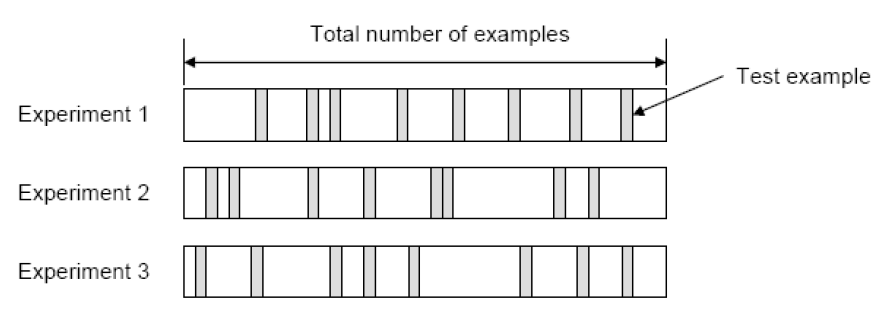 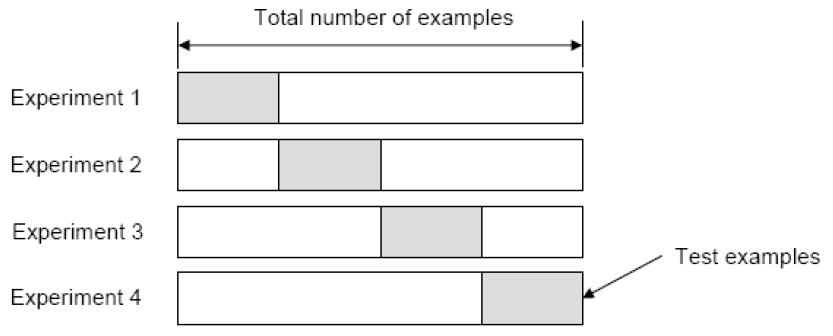 Rozpoznávanie obrazcov 2015-16
48
Lift
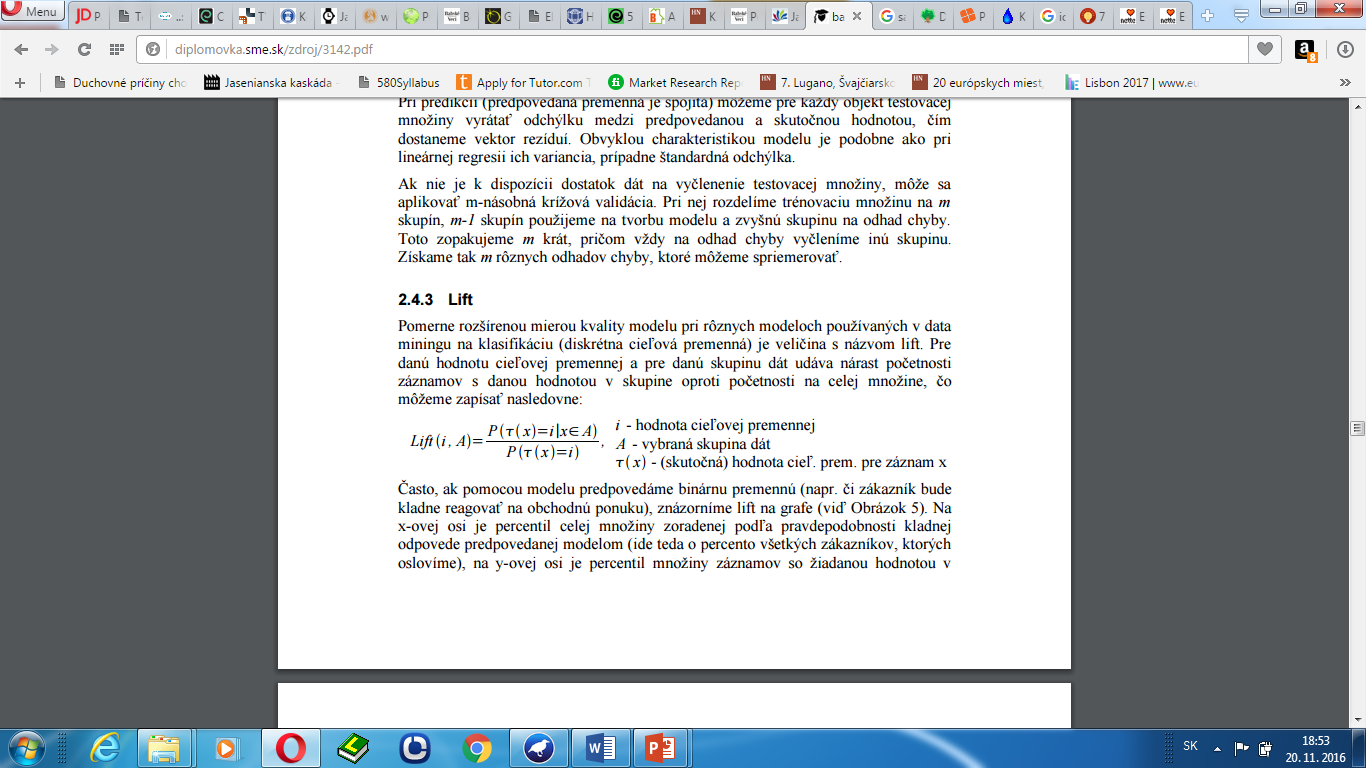 Pomerne rozšírenou mierou kvality modelu pri rôznych modeloch používaných v data miningu na klasifikáciu (diskrétna cieľová premenná) je veličina s názvom lift. Pre danú hodnotu cieľovej premennej a pre danú skupinu dát udáva nárast početnosti záznamov s danou hodnotou v skupine oproti početnosti na celej množine, čo môžeme zapísať nasledovne:
Často, ak pomocou modelu predpovedáme binárnu premennú (napr. či zákazník bude kladne reagovať na obchodnú ponuku), znázorníme lift na grafe. 
Na x-ovej osi je percentil celej množiny zoradenej podľa pravdepodobnosti kladnej odpovede predpovedanej modelom (ide teda o percento všetkých zákazníkov, ktorých oslovíme), na y-ovej osi je percentil množiny záznamov so žiadanou hodnotou v 17 našom výbere zodpovedajúcom percentilu na x-ovej osi (ide teda o percento zákazníkov, ktorí odpovedia kladne, z tých čo sme si vybrali)
Lift
Ak by náš model fungoval náhodne, tak zrejme ak by sme oslovili viac zákazníkov, lineárne by stúpol aj počet tých, čo by odpovedali kladne. Ak však máme dobrý model, tento počet by mal na začiatku rásť rýchlejšie (keďže na začiatku x-ovej osi by mala byť časť populácie, ktorej model predpovedal najvyššiu pravdepodobnosť kladnej odpovede). 
Takéto znázornenie je možné spraviť napr. pre model logistickej regresie, no pre klasifikačné stromy nie je veľmi vhodné. Prirodzenou interpretáciou pre klasifikačné stromy je vyhodnotiť lift v jednotlivých výstupných uzloch. Zrejme platí, že čím je lift pre niektorý uzol väčší, tým má lepšiu predpovednú schopnosť.
ROC - Receiver Operating Characteristic
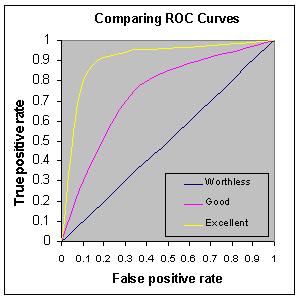 Iveta Waczulíková
Peter Slezák

Fakulta matematiky, fyziky a informatiky UK
Ústav simulačného a virtuálneho medicínskeho vzdelávania LF UK
ROC krivka:  jednoduchý prípad
Máme diagnostický test, testujúci prítomnosť nejakého ochorenia
Test má 2 možné výsledky:
‘pozitívny’ = poukazujúci na prítomnosť ochorenia
 ‘negatívny’ 
Subjekt môže byť testovaný jednak na prítomnosť a aj na neprítomnosť ochorenia
Pripomenutie o testovaní hypotéz
Proti sebe stoja dve „súťažiace“  teórie, čo sa týka populačných hodnôt parametrov (napr. priemerov):
NULOVÁ  hypotéza H0
ALTERNATÍVNA hypotéza HA (tvrdenie o efekte/vplyve, ktoré chceme testovať)
H0:  žiadny rozdiel (NO DIFFERENCE) 
Čiže každá pozorovaná odchýlka je len v dôsledku NÁHODY (chance variability)
HA:   DIFERENCIA REÁLNE EXISTUJE
Testová štatistika
Test „meria“, ako ďaleko sú pozorované dáta od toho, čo je očakávané, ak platí NULOVÁ  hypotéza H0  tým, že sa spočíta hodnota testovej štatistiky  (TS) z dát
Výpočet príslušnej TS (každá má svoje označenie, napr. t, F...) je viazaný na daný  parameter

NULOVÁ  hypotéza H0  je zamietnutá, ak je hodnota TS väčšia ako kritická hodnota, ktorá je tabelovaná a program ju „vyberá“ na základe užívateľom dopredu špecifikovanej hladiny alfa  - užívateľ tým zadá tzv. oblasť zamietnutia (‘rejection region’)
Skutočný stav subjektu vs. výsledok testu
Test
Ochorenie
Senzitivita, špecificita, pozitívna prediktívna hodnota, negatívna prediktívna hodnota
Ak je výsledok testu pozitívny, aká je skutočná pravdepodobnosť, že je subjekt naozaj chorý?
Ak je výsledok testu negatívny, aká je skutočná pravdepodobnosť, že je subjekt naozaj zdravý?
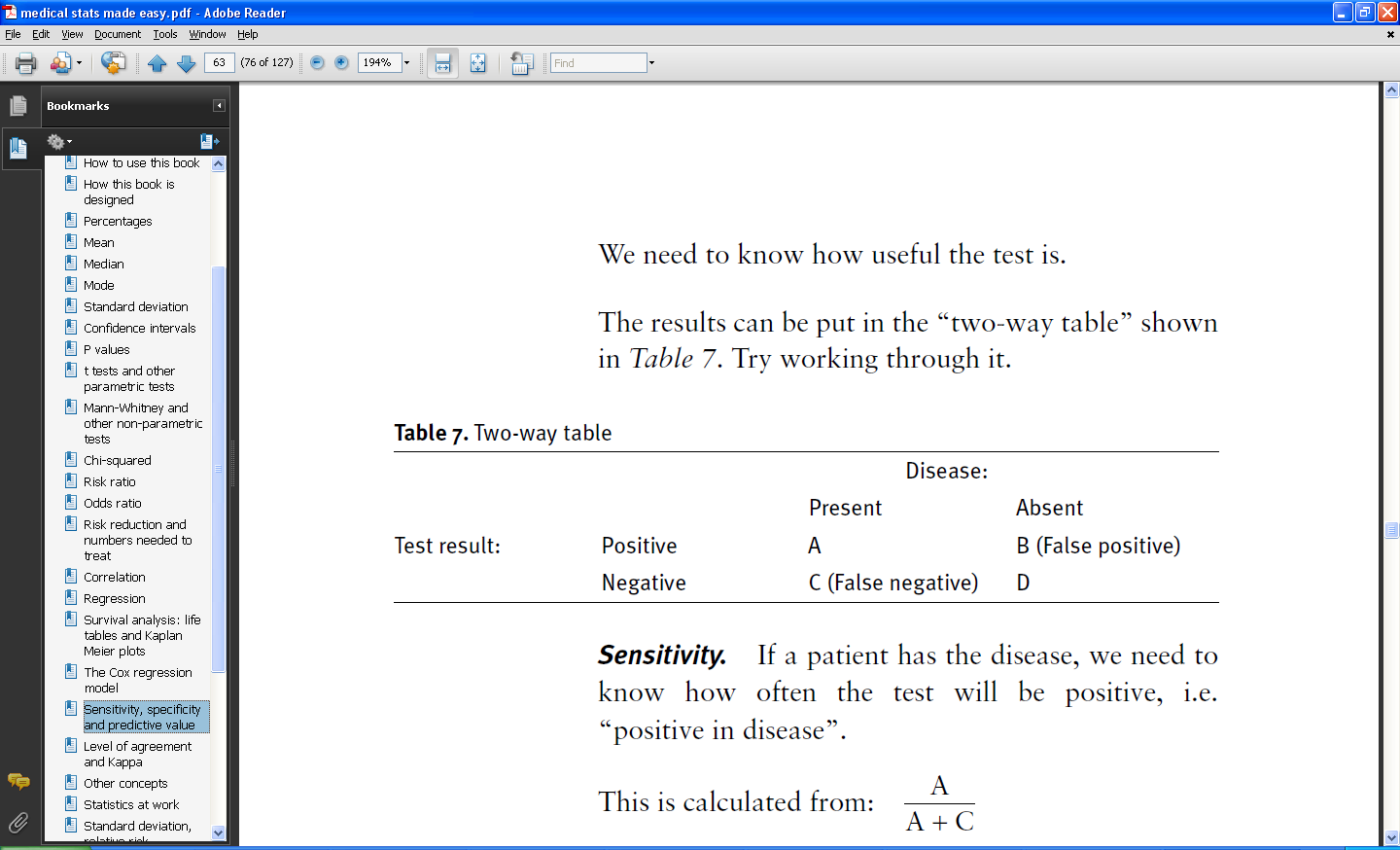 Príklad
Populácia bez ochorenia (zdraví)
Populácia s daným ochorením
Výsledok testu
Hranica
Pacienti, ktorých test označil ako “negatívnych”
Pacienti, ktorých test označil ako “pozitívnych”
Výsledok testu
Niekoľko definícií ...
Pacienti, ktorých test označil ako “negatívnych”
Pacienti, ktorých test označil ako “pozitívnych”
True Positives
Výsledok testu
Populácia bez ochorenia
Populácia s daným ochorením
Niekoľko definícií ...
Pacienti, ktorých test označil ako “negatívnych”
Pacienti, ktorých test označil ako “pozitívnych”
False Positives
Výsledok testu
Populácia bez ochorenia
Populácia s daným ochorením
Niekoľko definícií ...
Pacienti, ktorých test označil ako “negatívnych”
Pacienti, ktorých test označil ako “pozitívnych”
True negatives
Výsledok testu
Populácia bez ochorenia
Populácia s daným ochorením
Niekoľko definícií ...
Pacienti, ktorých test označil ako “negatívnych”
Pacienti, ktorých test označil ako “pozitívnych”
False negatives
Výsledok testu
Populácia bez ochorenia
Populácia s daným ochorením
Hranicu môžeme ľubovoľne posúvať - vpravo
‘‘-’’
‘‘+’’
Výsledok testu
Populácia bez ochorenia
Populácia s daným ochorením
Hranicu môžeme ľubovoľne posúvať - vľavo
‘‘-’’
‘‘+’’
Výsledok testu
Populácia bez ochorenia
Populácia s daným ochorením
ROC krivka
100%
True Positive Rate      (senzitivita)
0%
100%
0%
False Positive Rate (1-špecificita)
100%
100%
Sensitivity
Sensitivity
0%
0%
100%
100%
0%
0%
1 - Specificity
1 - Specificity
Porovnanie ROC kriviek
Slabý test:
Dobrý test:
100%
100%
Sensitivity
Sensitivity
0%
0%
100%
100%
0%
0%
1 - Specificity
1 - Specificity
Extrémne prípady ROC kriviek
„Ideálny“ najlepší test:
Najhorší test:
Distibúcie sa vôbec neprekrývajú
Distribúcie sa prekrývajú úplne
Cieľom je väčšinou nájsť takú hranicu, aby sme dosiahli rovnováhu medzi nesprávne pozitívnymi a nesprávne negatívnymi výsledkami
Voľba závisí od toho, aké následky by mali nesprávne rozhodnutia a tiež, ako často sa vyskytujú
Plocha pod ROC krivkou (AUC)(označovaná tiež ako „c statistics“)
Celková miera výkonnosti testu
Porovnávanie dvoch testov na základe rozdielov medzi odhadnutými AUC
AUC je funkciou senzitivity a špecificity pre každú hodnotu meranej charakteristiky alebo multivariačného modelu.
[Speaker Notes: It is commonly believed that sensitivity and specificity are properties of a test and are not subject to alteration by prevalence of disease, as are the positive and negative predicted values. This has been shown to be false, however, both theoretically and clinically. Both sensitivity and specificity can be influenced by case mix, disease severity, or risk factors for disease. For example, a test is likely to be more sensitive among more severe than among milder cases of disease. Similarly, specificity can depend on characteristics of noncases, such as gender, age, or prevalence
of concomitant risk factors.]
100%
100%
100%
100%
Sensitivity
Sensitivity
Sensitivity
Sensitivity
0%
0%
0%
0%
100%
100%
100%
100%
0%
0%
0%
0%
1 - Specificity
1 - Specificity
1 - Specificity
1 - Specificity
Príklady AUC pre ROC krivky
AUC = 100%
AUC = 50%
AUC = 90%
AUC = 65%
Referencie:
Harris, Taylor: Medical statistics made easy. 2003.
Zvárová et. al. Základy statistiky pro biomedicínské obory. Praha, Karolinum, 2004.
Slezák, P., Waczulíková, I.: Hodnotenie užitočnosti diagnostických testov (senzitivita, špecificita, pozitívna a negatívna prediktívna hodnota). Slovenská rádiológia 17, č. 2 (2010), s. 42-44.
Slezák, P., Waczulíková, I.: Hodnotenie užitočnosti diagnostických testov (Likelihood ratio pozitívneho/negatívneho výsledku testu, Diagnostic Odds ratio, Diagnostic accuracy, Youdenov index). Slovenská rádiológia 2011, 18.
Cook, N. R.: Use and Misuse of the Receiver Operating Characteristic Curve in Risk Prediction. Circulation. 2007;115:928-935.
Prezentácia je inšpirovaná:
http://www.isrec.isb-sib.ch/~darlene/ms/SIB-ROC.ppt.